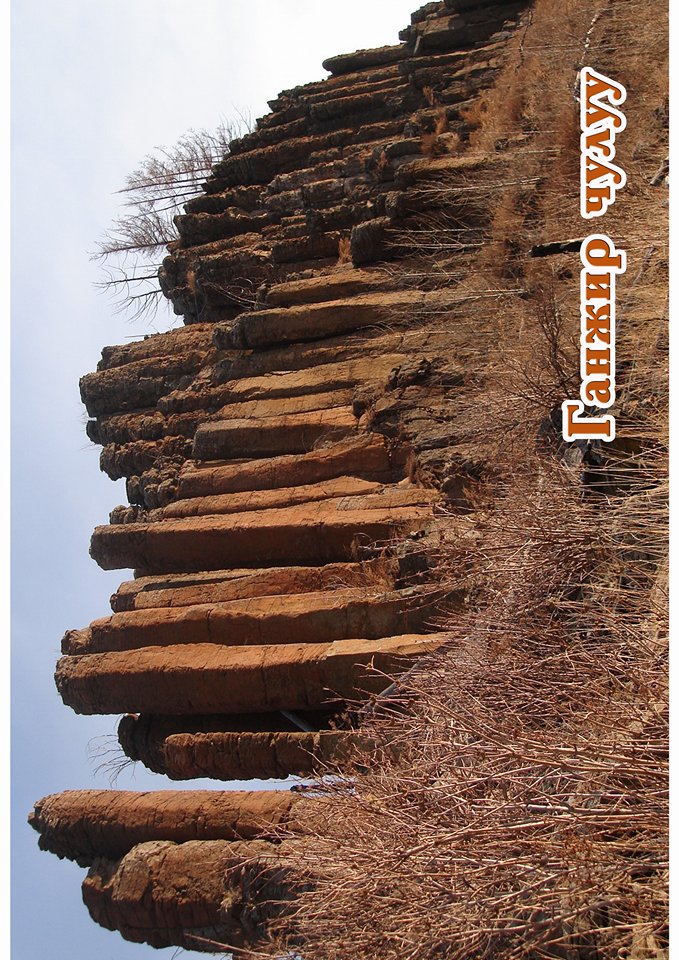 Ганжир чулуу ХХК
Танилцуулга .
2018
2018 онд хийсэн ажил Нарс шинэсэн төгөл ойн сум дундын ангиар  жилийн хугацаанд 4 удаа  талбай тусгаарлалт хийлгэж  нийт 27 га  газар тусгаарлуулсан.
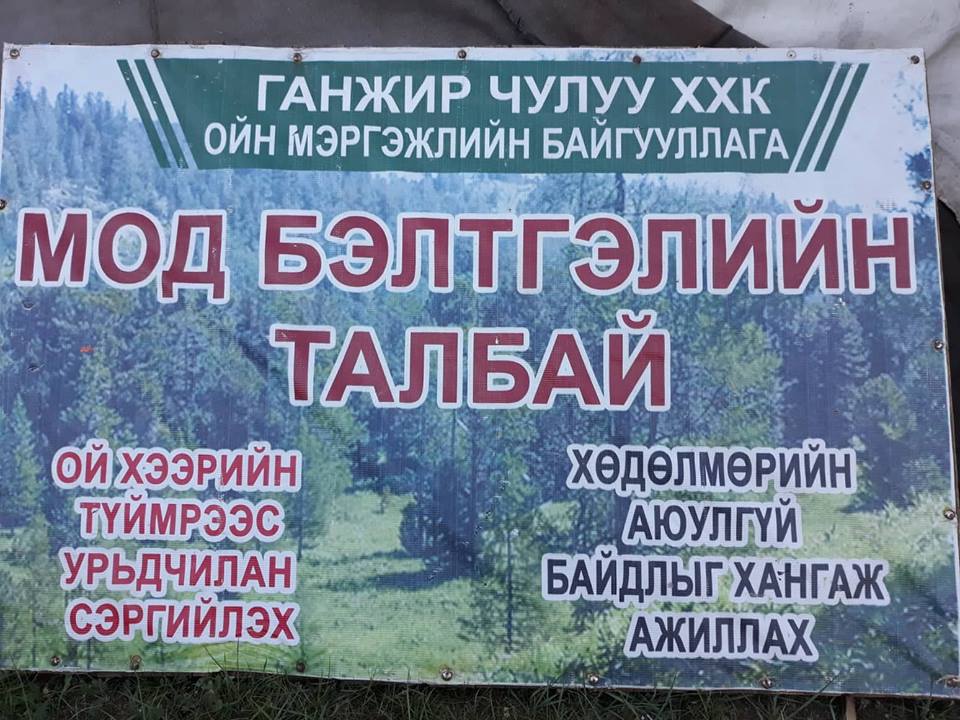 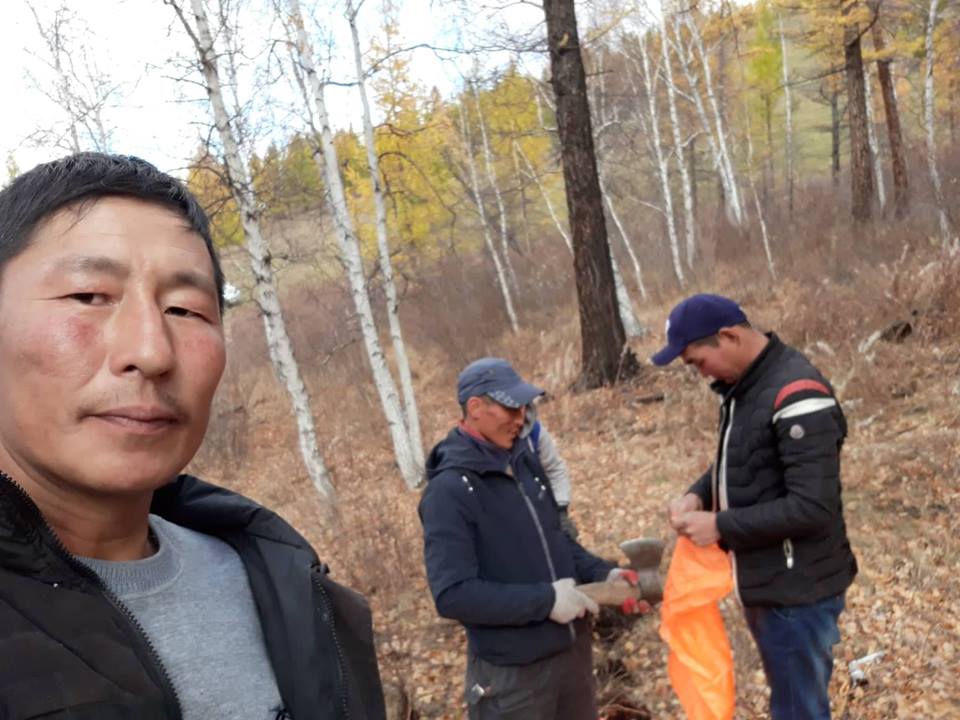 1. 3 дугаар багийн нутаг дэвсгэрт “Нам” гэх газар  5 га талбайг ойн арчилгааны огтлолтоор авсан .Үүний хэрэглээ 44,2 м3  үнэ: 790398 ₮,  түлээ 51,3 м3  үнэ: 209304₮,
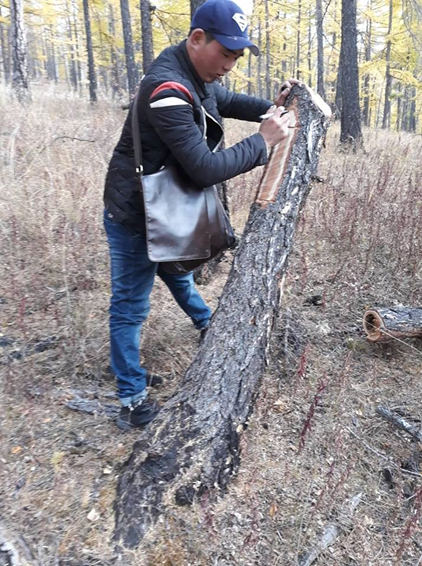 2. 5 дугаар багийн “Урт бэл” гэх газар 12га газрыг ойн цэвэрлэгээний огтлолтоор  хэрэглээ 126,6м3 үнэ: 954108₮, түлээ 244,9 м3 үнэ 558372₮
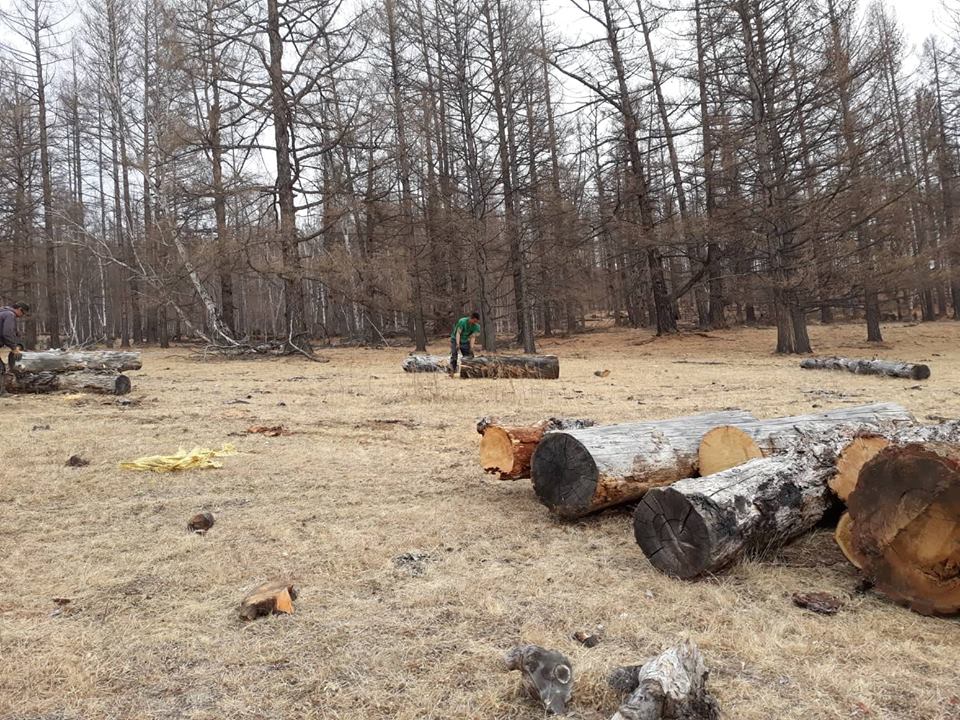 3. 1 дүгээр багийн “Мун” гэх газар 5 га ойн цэвэрлэгээний огтлолтоор. Хэрэглээ 55,9 м3, үнэ:891270₮, түлээ 123,7 м3, үнэ: 445320₮
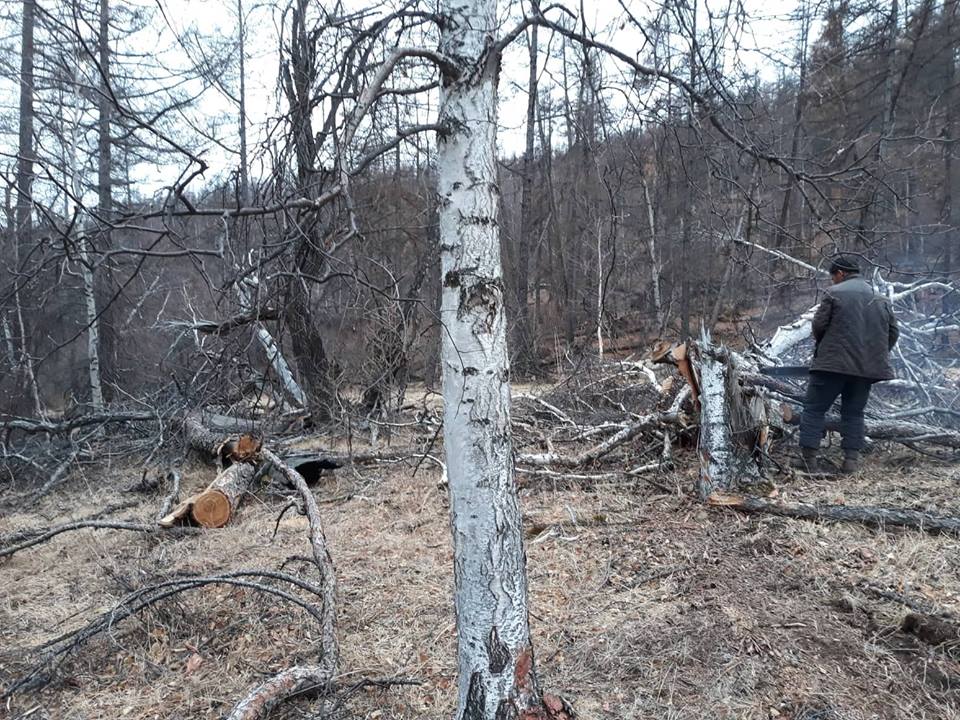 4. 1-р багийн “Ноён” гэх газар 5 га талбайг ойн цэвэрлэгээний ажлаар тусгаарлуулсан. Хэрэглээ 29.2 м3, түлээ 142,1м3,
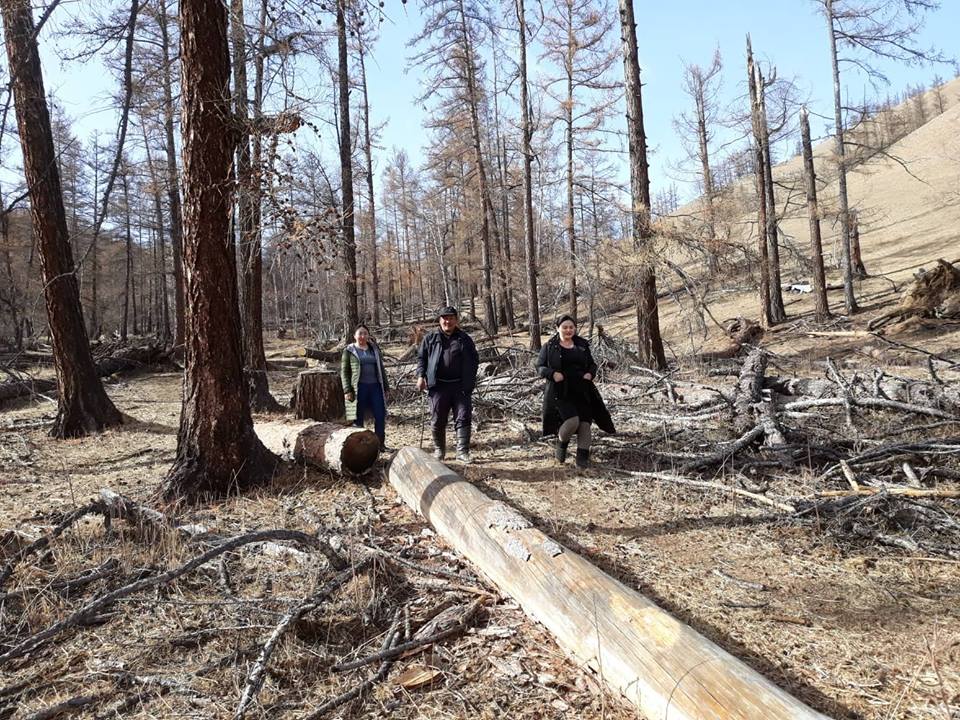 Нийт хэрэглээ 255,8 м3.
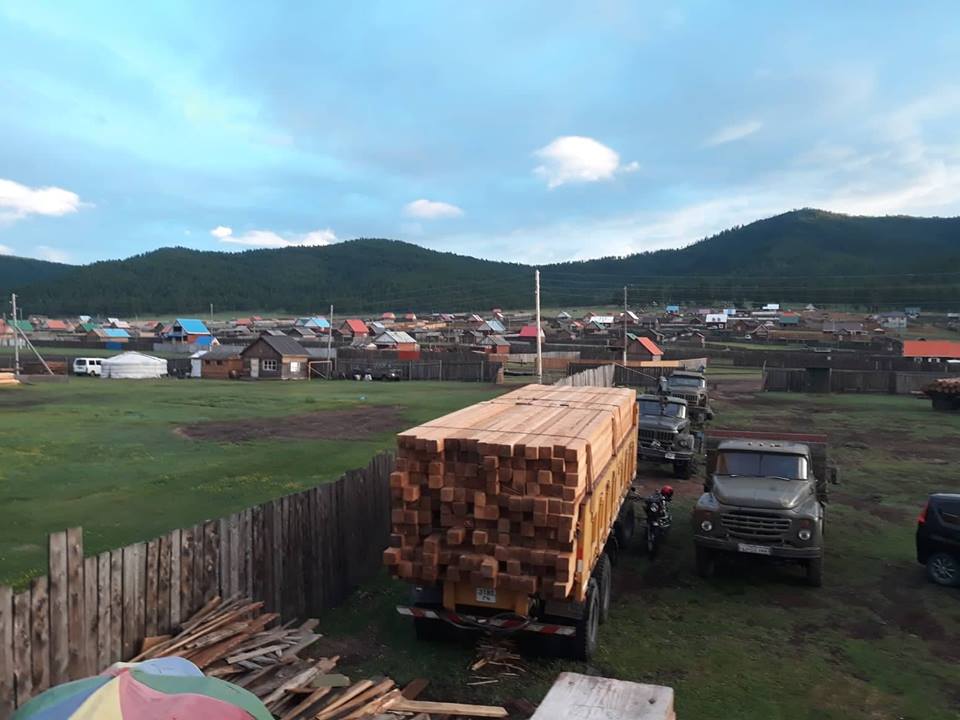 Түлээ.  562 м3.
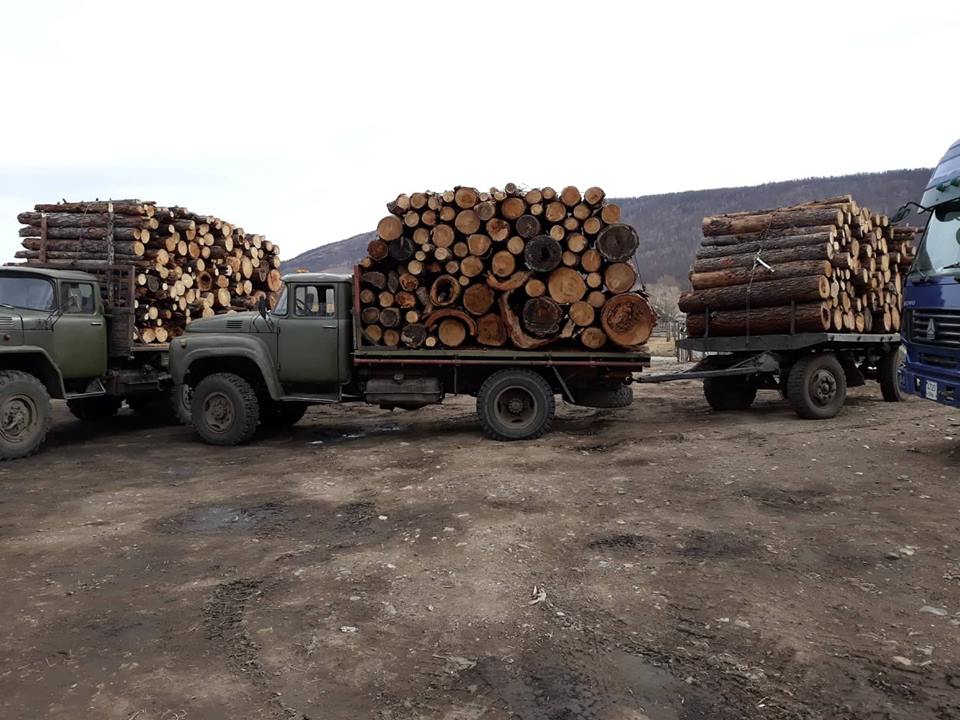 2018 онд орон нутгийн орлогт нийт 5,404,760₮ тушаасан.
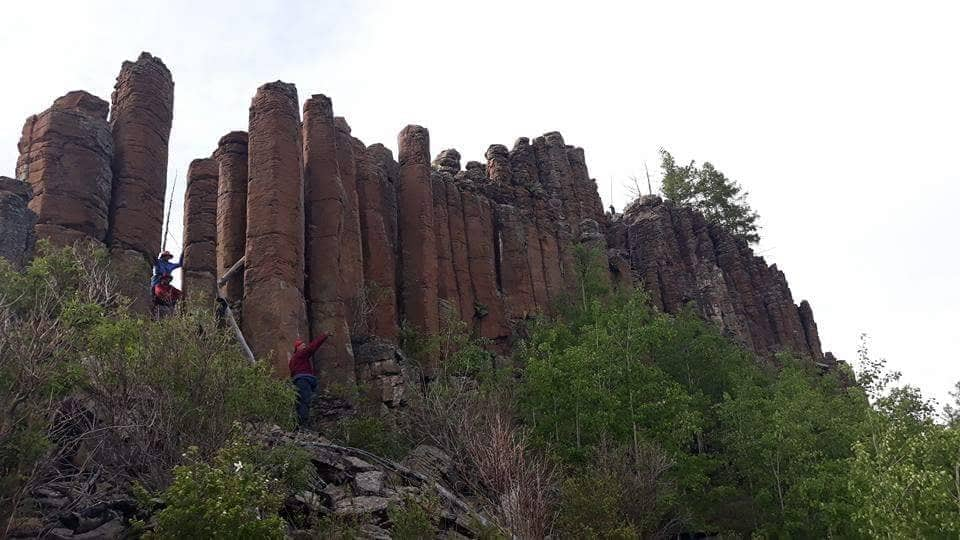 Талбай цэвэрлэхийн өмнөх болон цэвэрлэсний дараах байдал.
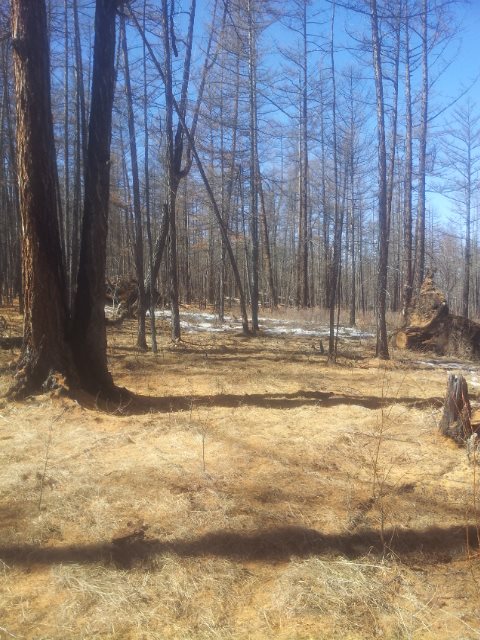 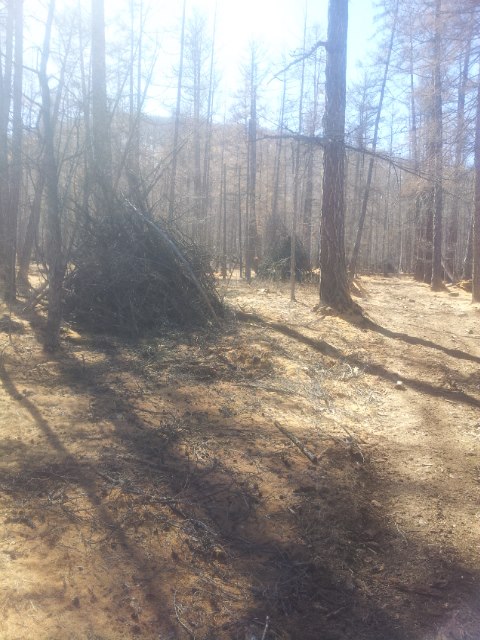 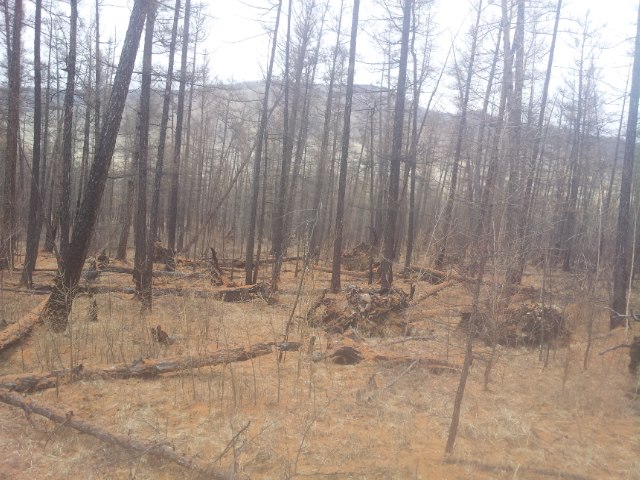 Ажилчид ба цалин олголт
2018 онд манай компани урт богино хугацаагаар нийт 39 ажилчин ажиллуулсан байна. 
Үүнээс талбайд 20 ажилчид,  мод боловсруулах  газар  19 ажилчид ажилласан. 
Мод боловсруулах газар ажилласан ажилчдын  цалин  30,900,000₮
Талбайд ажилласан ажилчдын цалин 6,150,000₮  цалинг олгосон. 
Нийт цалин: 37,050,000₮ цалин олгосон.
Машин тоног төхөөрөмж
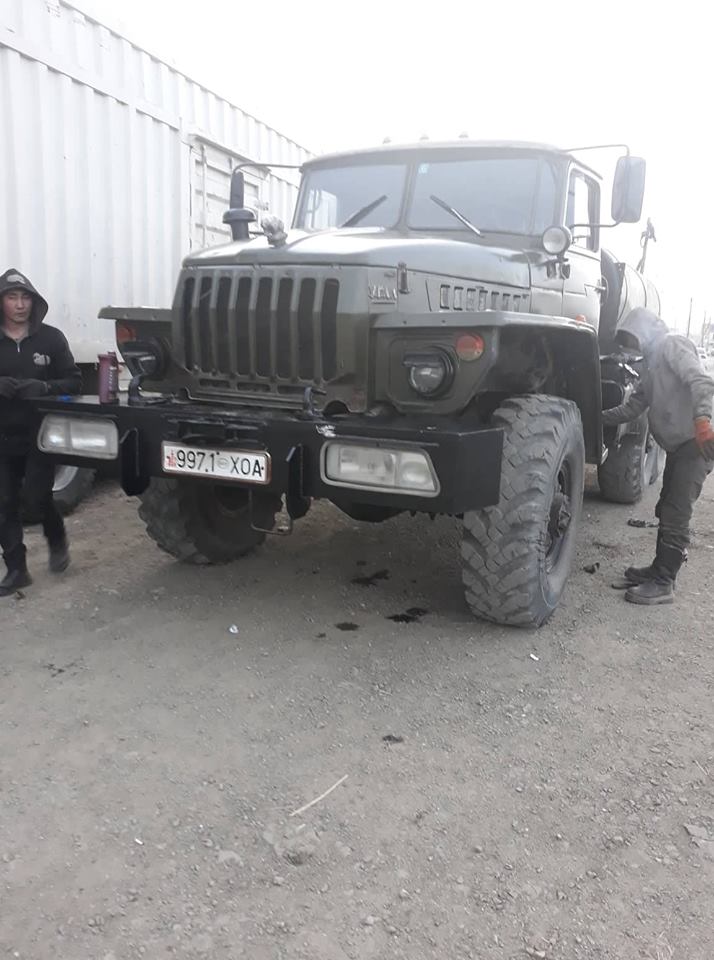 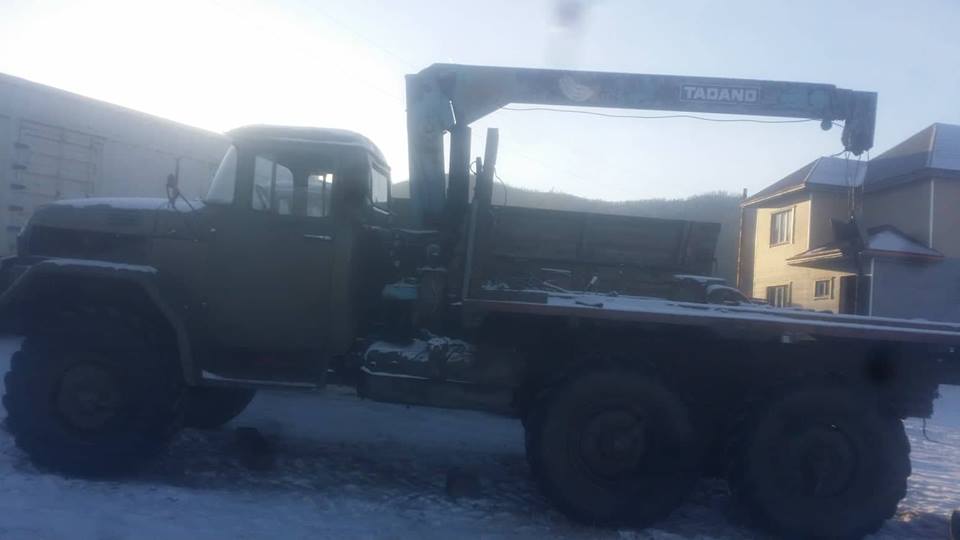 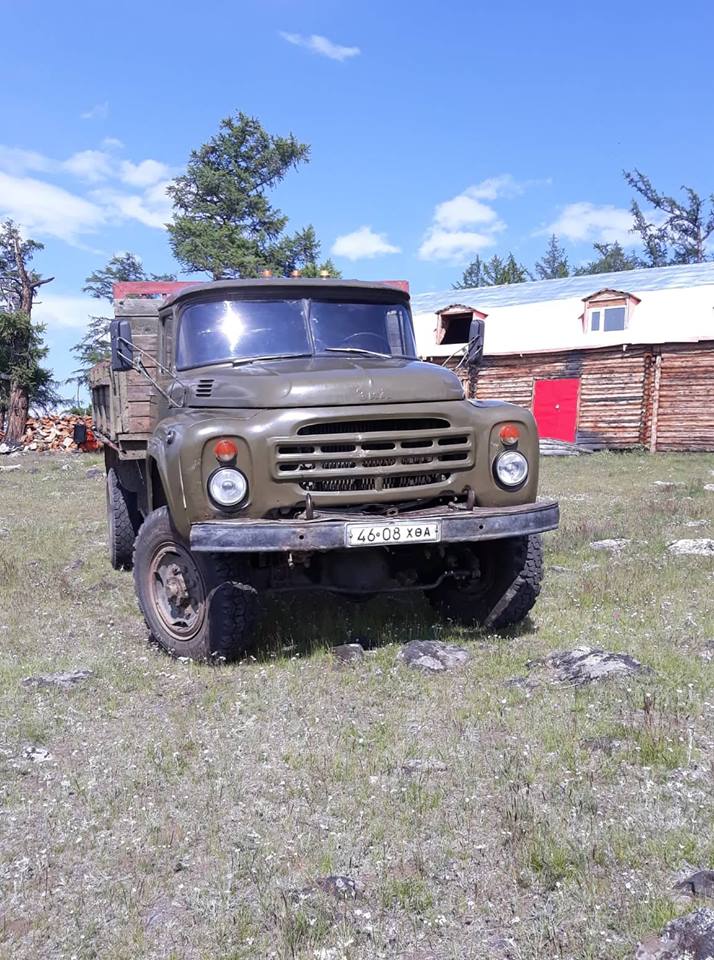 Үйлдвэрлэлийн  тоног төхөөрөмж
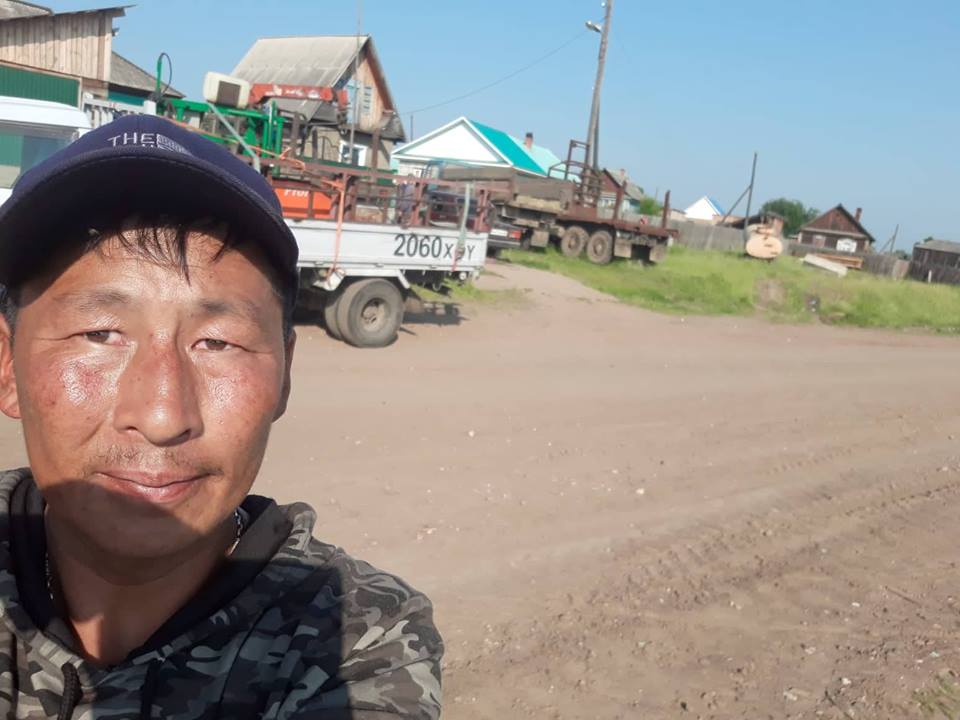 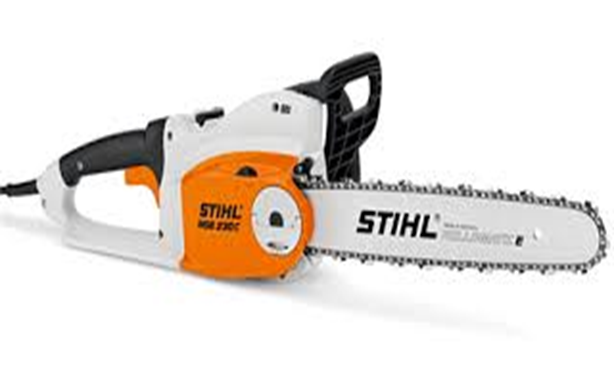 Сайн үйлсийн ажилбулнайн рашааны эмчийн байрны  шалыг сольход 2 М3 банз өгсөн.
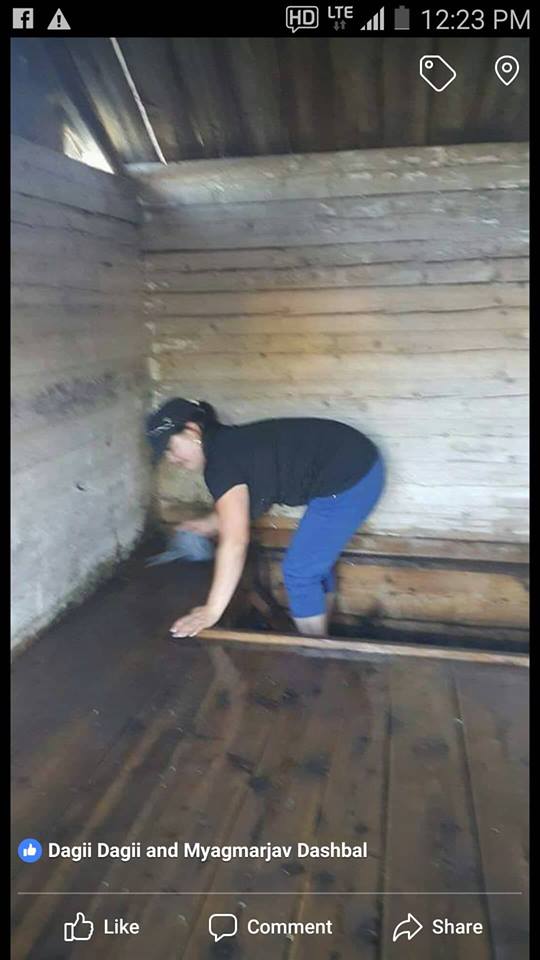 Хашаа хөтөлбөрийн хүрээнд Ц.Отгонбаярын 4 тал хашааны 7 м3 банз хандивласан.
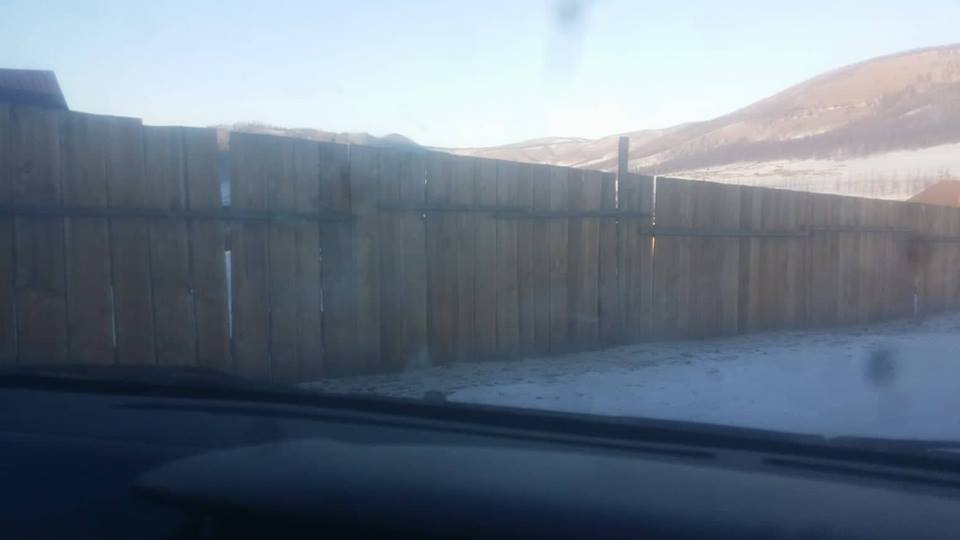 Ажилчдынхаа нийгмийн асуудлыг шийдхэд зориулж жолооч Ч.Батбилэгт хашаа, байшин шинээр барьж өгсөн.
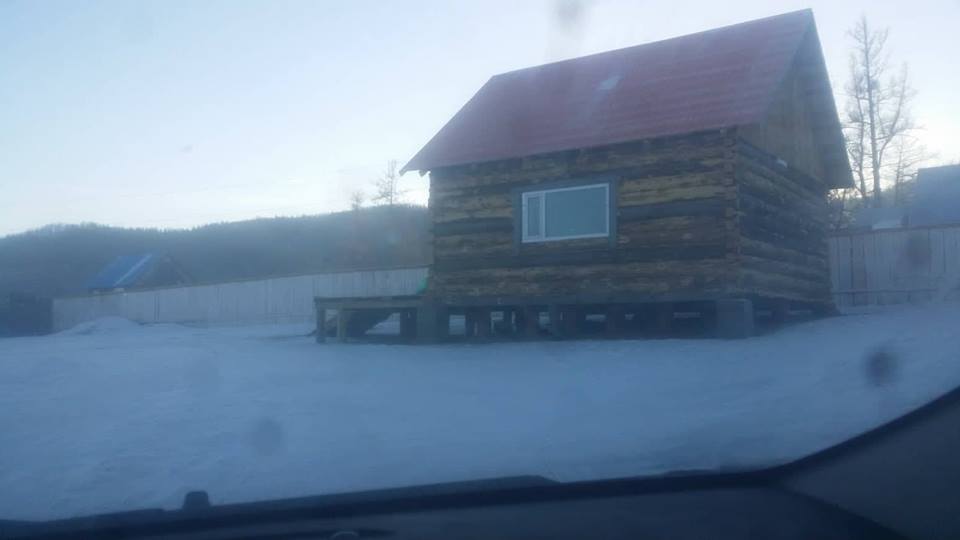 Урианхайн хурд 2018 наадамд шүдлэн насны морины түрүү бай шагналд 555,000₮ хандивласан.
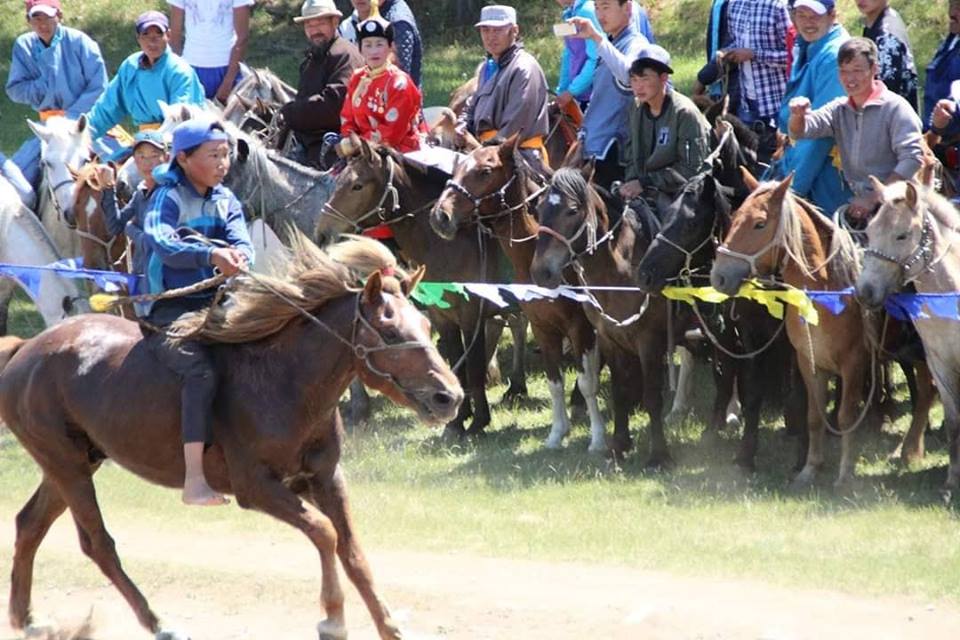 Ой хээрийн түймрийн үед 1-2 дугаар ээлжээр 7 хүнийг тус бүр 3 хоногийн хүнстэй өдөрт 20000₮ цалинтайгаар ажиллуулсан.  Нийт 600,000₮ цалин олгосон. А.Мөнхтайван Ч.Батбаяр Ганбаатар Э.Хатанзориг З.Болдоо Б.Энхбаяр,  Д.Баатар
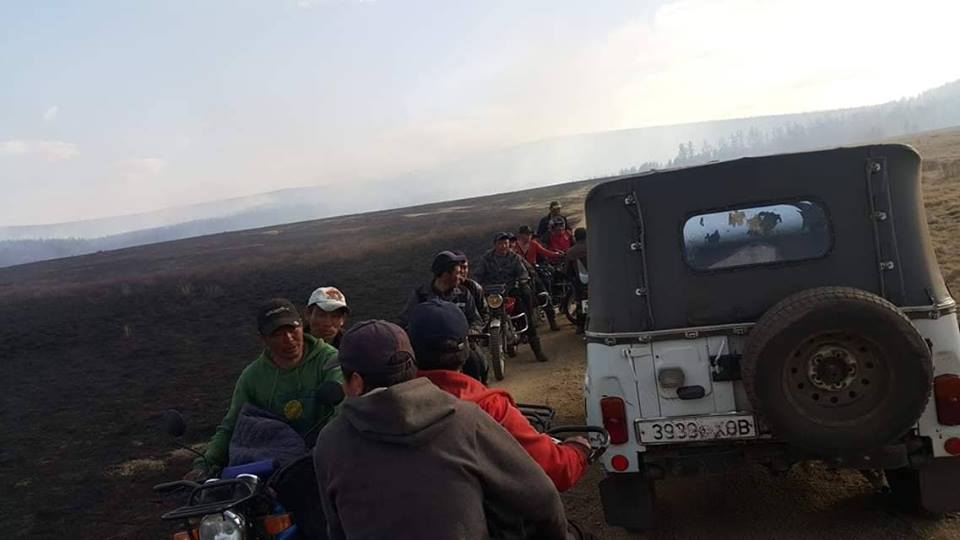 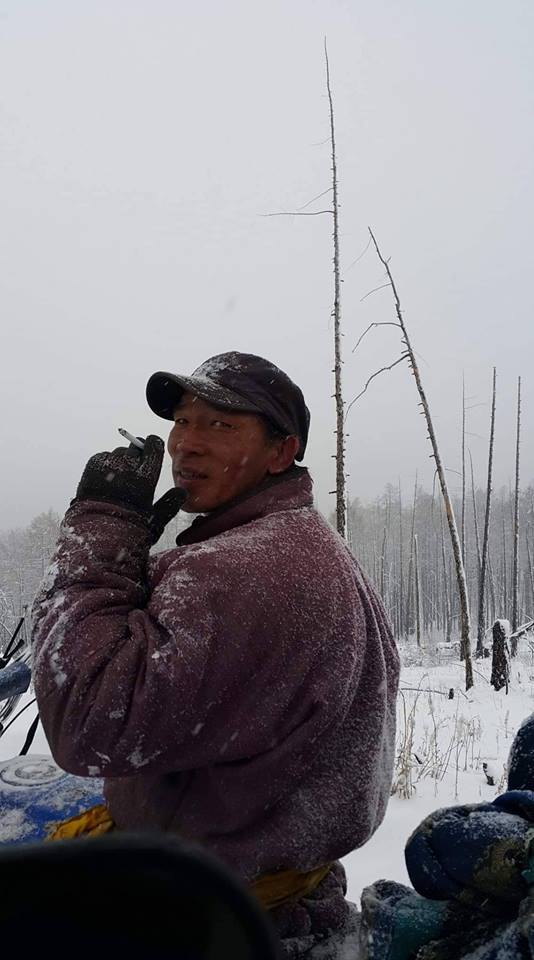 Сургуулийн дотуур байрны хайс хийхэд зориулж банз палк өгсөн.